Chapter 10 ordinary differential equations (ODEs)
Chapter 11 systems of ODEs (6th edition)
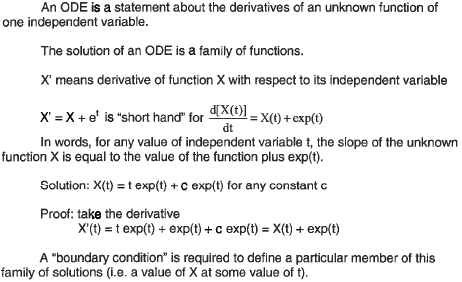 System of ODEs
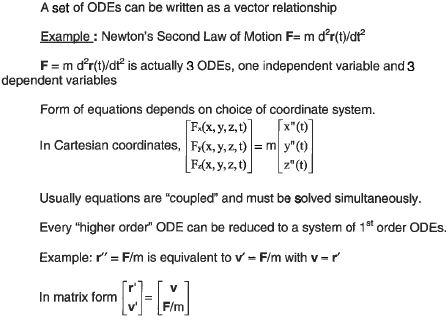 Initial value problems
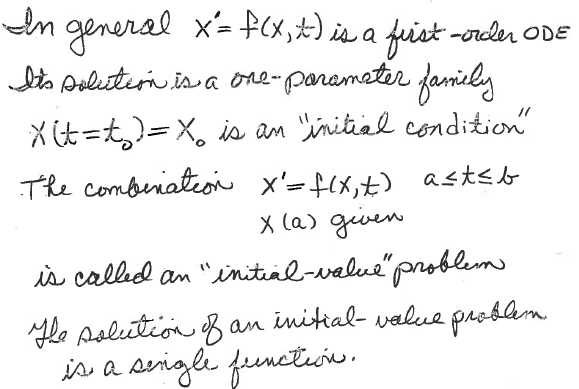 Regardless of problem statement, identify f(x,t), a, b, 
and x(a)
Initial-value problem: x’ = f(x,t); x(t0) = x0
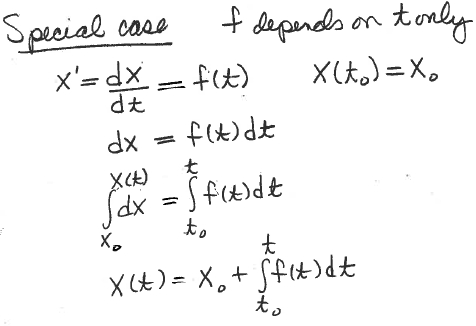 Solved by “separation of variables”
Usually a “boot strap” method is required
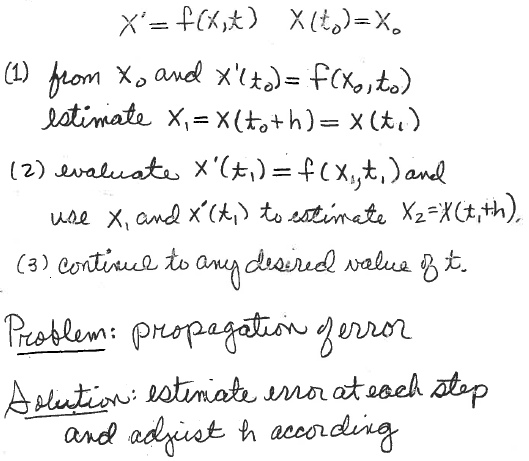 An approximate value of x(t1) was used to calculate x’(t1)
Solution: use small values of h
With small h, we can use Taylor-series for x(tk+h)
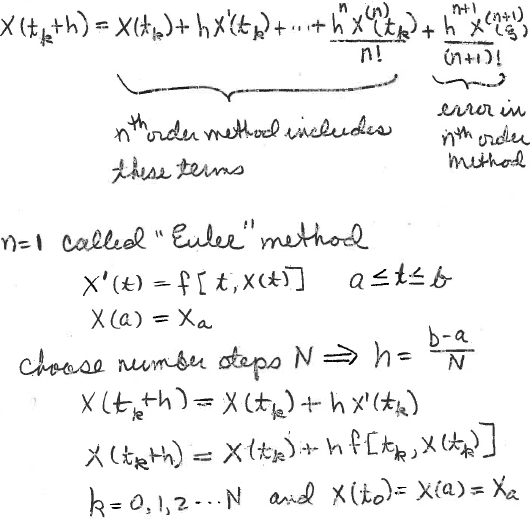 Given
Pseudo code for Euler’s method to solve
	x’=f(x,t), x(t0)=x0  t0<t<tmax
Advance the table using	
	x(t+h) = x(t) + hx’(t, x(t))
	where h is the common step size
Use the following conventions:
	initial condition is 1st table entry
	last table entry is at tmax 
	npts=number of table entries
Pseudo code for Euler’s method

function [t,x]=euler(fh,t0,x0,tmax,npts)
% fh is a function handle for x’=f(t,x(t)) 
Calculate number of steps 
Calculate the step size = h
Assign values to t(1) and x(1)
In a For-Loop from 1 to number of steps
	t(k+1)=t(k)+h
	x(k+1)=x(k)+h*fh(t(k),x(k));

Note the order of arguments when fh is used
In your script, the definition of fh myxp=@(t,x)... must have the same order …;
A solver for Euler’s method
x(t+h) = x(t) + hx’(t, x(t))
function [t,x]=neweuler(fh,t0,x0,tmax,npts)
n=npts-1;
h=(tmax-t0)/n;
t(1)=t0;
x(1)=x0;
for k=1:n
  t(k+1)=t(k)+h;
  x(k+1)=x(k)+h*fh(t(k),x(k));
end
Note:  neweuler returns 2 vectors. x(npts) is solution at tmax. 
	Use plot(t,x) to show results.
Example: Use Euler’s method to solve
x’ = 1 + x2 + t3 for x(t=2) given x(t=1) = -4
Use 10 points, plot result, and
compare to “exact” value x(t=2)=4.371221866 (text p434)

Download function “neweuler” from the class web page
Write a script to use it to solve this problem.
Run the script
What answer do you get?
Example: Use Euler’s method to solve
x’ = 1 + x2 + t3 for x(t=2) given x(t=1) = -4
Use 10 points, plot result, and
compare to “exact” value x(t=2)=4.371221866 (text p434)
myxp=@(t,x) 1 + x^2 + t^3;
exact=4.371221866;
t0=1;
x0=-4;
tmax=2;
npts=10;
[t,x]=neweuler(myxp,t0,x0,tmax,npts);
plot(t,x)
PD=100*abs((x(npts)-exact)/exact);
disp([ t(npts), x(npts), PD])
Taylor-series methods
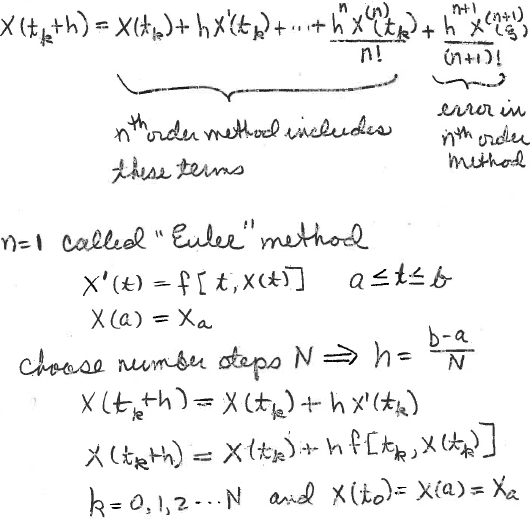 We can use analytical expressions for x’’(t), x’’’(t), etc., to 
develop a Taylor-series method of any order we choose; 
however, the accuracy of Euler can be improved by a simpler 
approach.
Given
Predictor-Corrector Methods:

At every value of t, predict xp(t+h)

Use xp(t+h) to get a more accurate x(t+h)

Example: extended Euler
xp(t+h) = x(t) + hx’(t,x(t)) (normal Euler)

x’(t,x(t)) is slope at t using x(t)

x’(t+h,xp(t+h)) is slope at t+h using xp(t+h)
	       
Average these slopes to get a better x(t+h)
x(t+h) = x(t) + h[x’(t,x(t))+x’(t+h, xp(t+h))]/2

Modify newruler to create ex_euler
A solver for Euler’s method
x(t+h) = x(t) + hx’(t, x(t))
function [t,x]=neweuler(fh,t0,x0,tmax,npts)
n=npts-1;
h=(tmax-t0)/n;
t(1)=t0;
x(1)=x0;
for k=1:n
  t(k+1)=t(k)+h;
  x(k+1)=x(k)+h*fh(t(k),x(k));
end
Solver for Extended Euler method

function [t, x]=ex_Euler(fh, t0, x0, tmax, npts)
n=npts-1;
h=(tmax-t0)/n;
t(1)=t0;
x(1)=x0;
for k=1:n
	t(k+1)=t(k)+h;
	dx1=h*fh(t(k),x(k));
	dx2=h*fh(t(k+1),x(k)+dx1);
%x(k)+dx1 is Euler approximation used as predictor
	x(k+1)=x(k)+(dx1+dx2)/2;
end
end
Use extended Euler’s method to solve
x’ = 1 + x2 + t3 for x(t=2) given x(t=1) = -4
Use 10 points, plot result, and
compare to “exact” value x(t=2)=4.371221866 (text p434)

Download function “ex_euler” from the class web page
Write a script to use it to solve this problem. Run the script
What answer do you get?
Assignment 12
Compare Euler and extended Euler for the solution of 
x’ = 1 + x2 + t3 for x(t=2) given x(t=1) = -4 using 10 points.

Report the absolute percent difference of from the “exact” value 
x(t=2) = 4.371221866 for the 2 methods

Hand in a copy of the command window where neweuler and ex-euler are called.
Problem-specific Taylor series method
Taylor-series methods
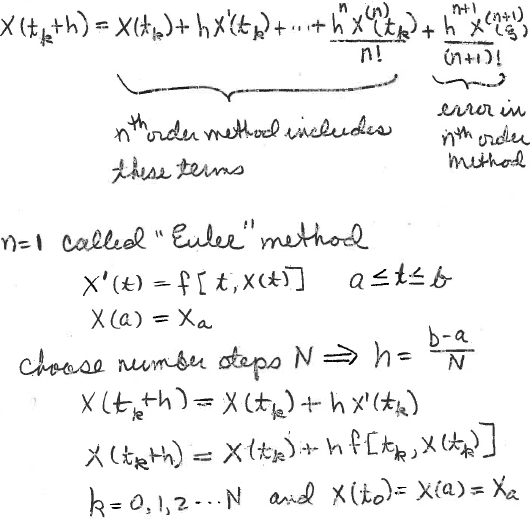 We will show later that extended Euler is equivalent to Taylor-series with n=2.

We can use analytical expressions for x’’(t), x’’’(t), etc., to develop a Taylor-series 
method of any order we choose 

How do we get these analytical expressions for x’’(t), x’’’(t), etc?
Given
Higher-order derivatives for use in Taylor series methods
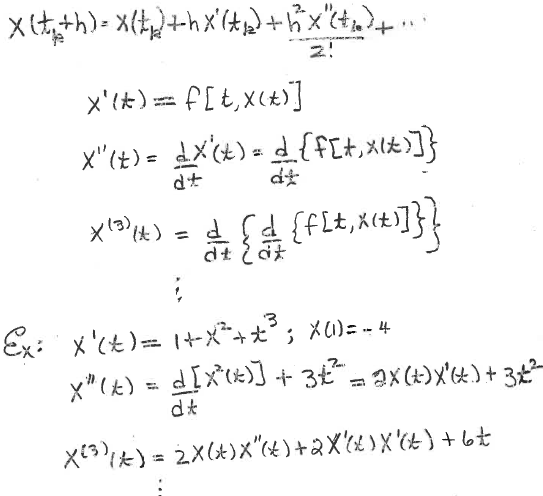 given
etc.
Use these analytical expressions for higher-order derivatives in the 
Taylor series to relate x(t+h) to x(t). Since x’(t) has both explicit and implicit time dependence, we most apply the chain rule.
Pseudo code for high-order Taylor-series method

Given the value of x(t0) by initial conditions
Evaluate x’(t0), x’’(t0), x’’’(t0), etc. 
Calculate x(t0+h) = x(t0)+hx’(t0)+h2x’’(t0)/2…

Evaluate x’(t0+h), x’’(t0+h), x’’’(t0+h), etc. 
Calculate x(t0+2h) = x(t0+h)+hx’(t0+h)+h2x’’(t0+h)/2…
Example:
Use 4th order Taylor series to solve
x’ = 1 + x2 + t3 for x(t=2) given x(t=1) = -4. 

First task, derive x”, x’”, and x(4) from x’(t,x(t))
Do on board
x’ = 1 + x2 + t3 
x” = 2xx’ + 3t2
x’’’ = 2xx’’ + 2x’x’ +6t
x(4) = 2xx’’’ + 6x’x’’ + 6
Substitutions to make x”, x’”, and x(4) functions of t and x(t) are not necessary if we calculate x”, x’”, and x(4) in sequence. (i.e., use the value of x’ in calculation of x’’, use the value of x’’ in calculations of x’”, etc.) 

Use these results to write a function to solve x’ = 1 + x2 + t3 for x(t=2) given x(t=1) = -4  by 4th order Tayor method.
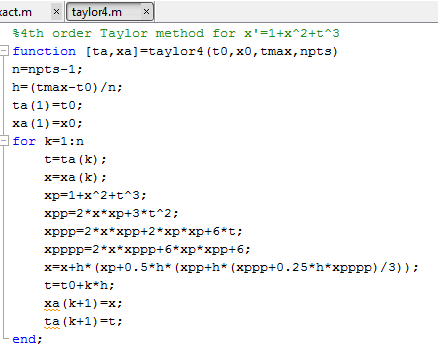 Note: no function handle in arguments
This code is for a specific problem.
Use the Taylor series method to solve
x’ = 1 + x2 + t3 for x(t=2) given x(t=1) = -4
Use 10 points, plot result, and
compare to “exact” value x(t=2)=4.371221866 (text p434)

Download function “taylor4” from the class web page
Write a script to use it to solve this problem. Run the script
What answer do you get?
Script for HW12
myxp=@(t,x) 1 + x^2 + t^3;
exact=4.371221866;
t0=1; x0=-4; tmax=2; npts=10;
[t,x]=neweuler(myxp,t0,x0,tmax,npts);
PD=100*abs((x(npts)-exact)/exact);
disp([ t(npts), x(npts), PD])
[t,x]=ex_euler(myxp,t0,x0,tmax,npts);
PD=100*abs((x(npts)-exact)/exact);
disp([ t(npts), x(npts), PD])